স্বাগতম
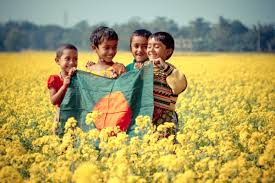 পরিচিতিঃ
পাঠ পরিচিতিকরত
শ্রেণি – ৩য়
বিষয় – বাংলা
পাঠের শিরোনামঃআমাদের এই বাংলাদেশ
পাঠ্যাংশঃসূর্য ওঠার পূর্বদেশ
সময়ঃ৪৫মিনিট
শিক্ষক পরিচিতি
মোঃ সেনামুল ইসলাম 
সহকারী শিক্ষক 
মালশন সরকারি প্রাথমিক বিদ্যালয়,
আদমদীঘি,বগুড়া।
শিখনফল
১.১.১ যুক্তবর্ণ সহযোগ তৈরি শব্দ শুনে স্পষ্ট ও শুদ্ধ বলতে পারবে।
শোনা
১.2.1 যুক্তবর্ণ দিয়ে শব্দ  স্পষ্ট ও শুদ্ধভাবে বলতে পারবে। ।
পড়া
১.3.১ যুক্তব্যঞ্জন স্পষ্ট শুদ্ধ উচ্চারণে পড়তে পারবে।
1.4.1 পাঠ্যপূস্তকের শব্দ ও শ্রবণযোগ্য স্বরে ষ্পষ্ঠ উচ্চারণে পড়তে পারবে।
লেখা
এসো আমরা কিছু ছবি দেখি
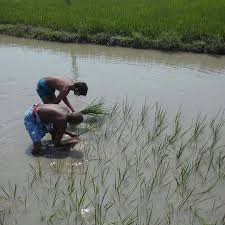 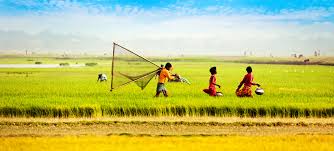 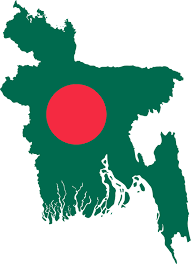 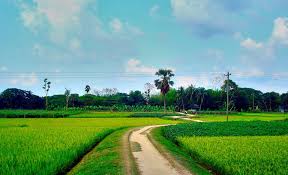 আজকের পাঠ
আমাদের এই বাংলাদেশ
অধ্যায়ঃ ০2
পৃষ্ঠা নং ১৬
পাঠ উপস্থাপন
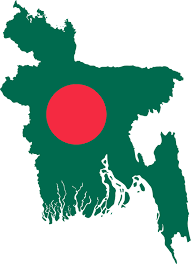 জন্ম ২৭ ডিসেম্বর ১৯৩৫
মাতার নাম হালিমা খাতুন
মৃত্যু ২৭ সেপ্টেম্বর ২০১৬
সৈয়দ শামসুল হক
পিতার নাম সৈয়দ সিদ্দিক হুসাইন
জন্মস্থান কুড়িগ্রাম জেলা
পাঠ্য বইয়ের ১৬ নং পৃষ্ঠা খুলতে বলবো
শিক্ষকের আবৃত্তি
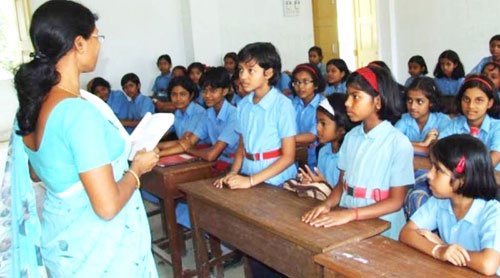 জোড়ায় জোড়ায় আবৃত্তি
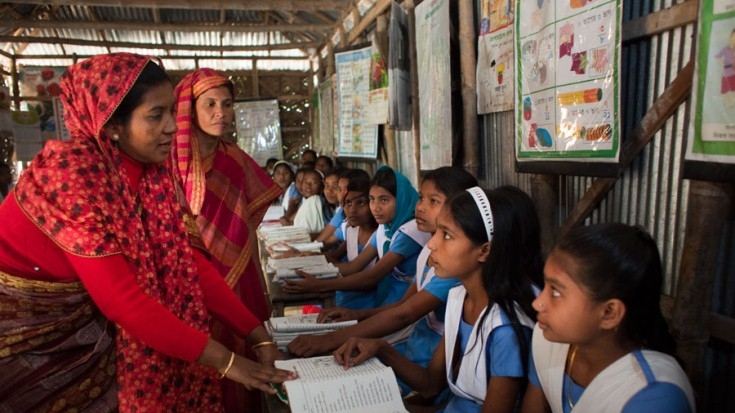 একক আবৃত্তি
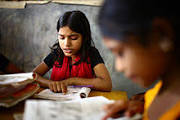 যুক্তবর্ণ গুলো শিখি -
য
র্ব
র্য
সূর্য
কার্য
মাধুর্য
স
স্বদেশ
ব
স্বর
স্বাধীন
স্ব
র
গর্ব
পূর্ব
খর্ব
র্ব
মূল্যায়নঃ
১। সূর্য ওঠার পূর্বদেশ কোন দেশ? উত্তরঃবাংলাদেশ২। আমাদের দেশকে কার দেশ বলা হয়েছে? উত্তরঃকবির,বীরের দেশ
ধন্যবাদ
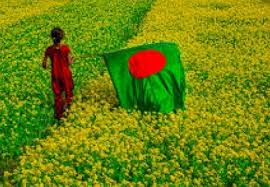